Maths with Michael
Maths with Michael parent guides
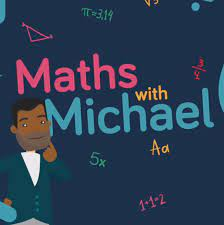 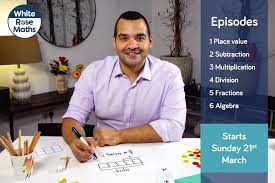